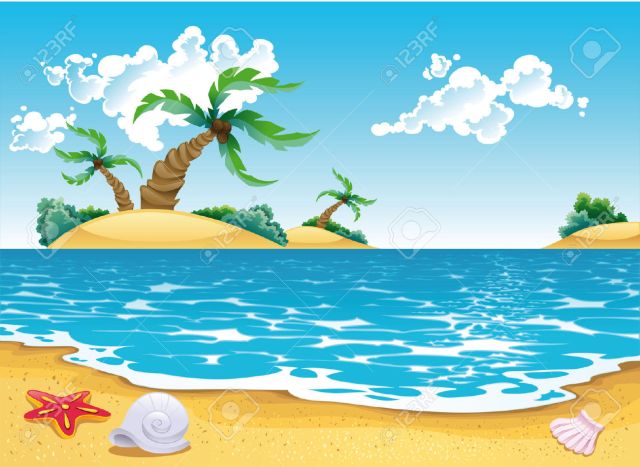 ĐỀ TÀI: Ô NHIỄM BIỂN
Các bạn thấy gì ở dưới biển?
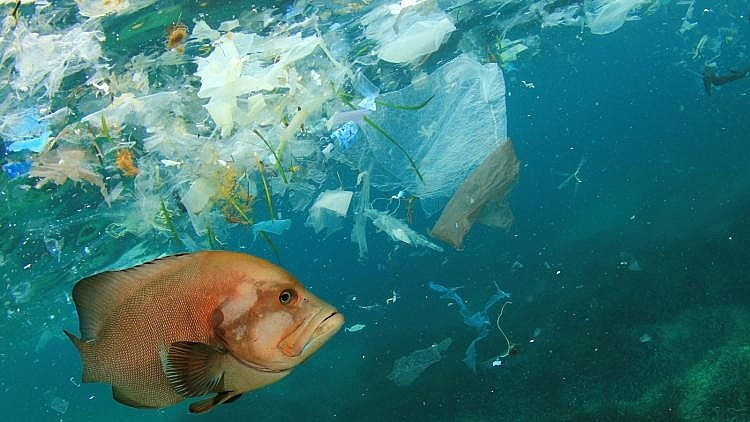 Tại sao biển có nhiều rác như vậy?
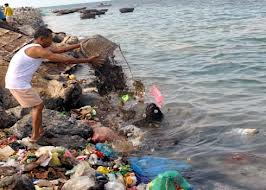 Khi nước biển bị ô nhiễm sẽ có những tác hại gì?
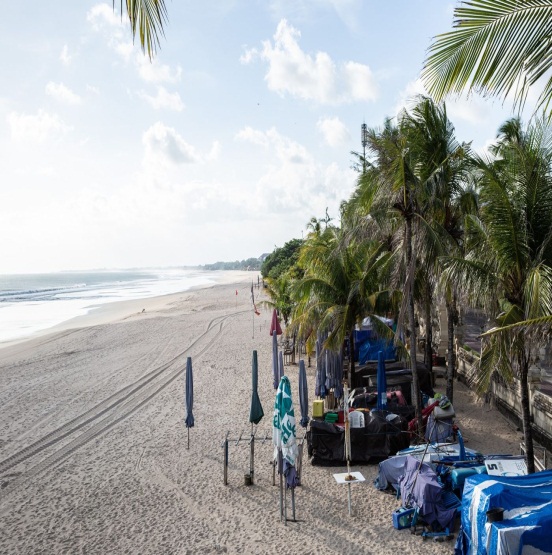 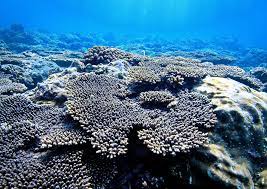 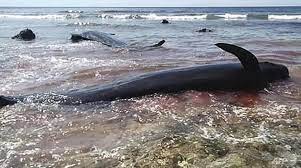 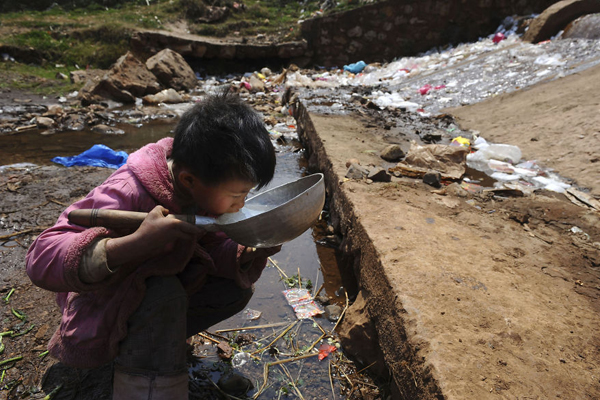 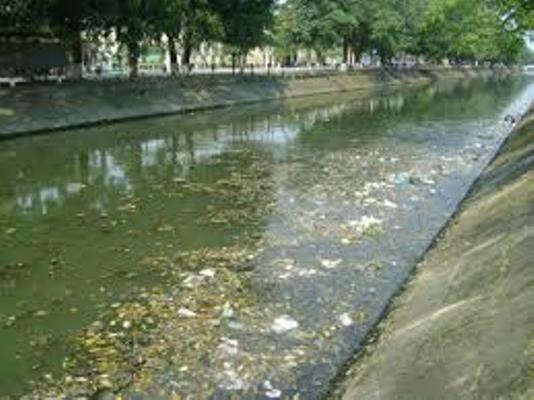 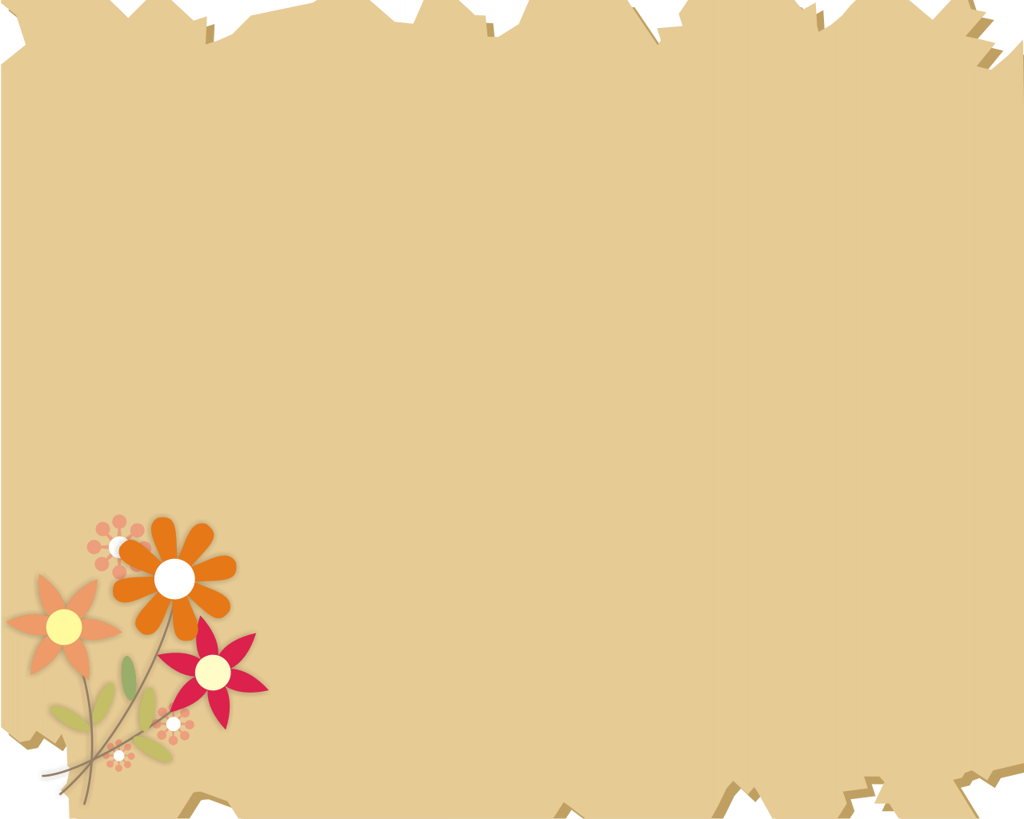 NHỮNG HÀNH ĐỘNG GÂY Ô NHIỄM BIỂN
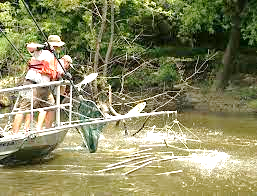 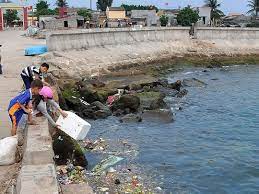 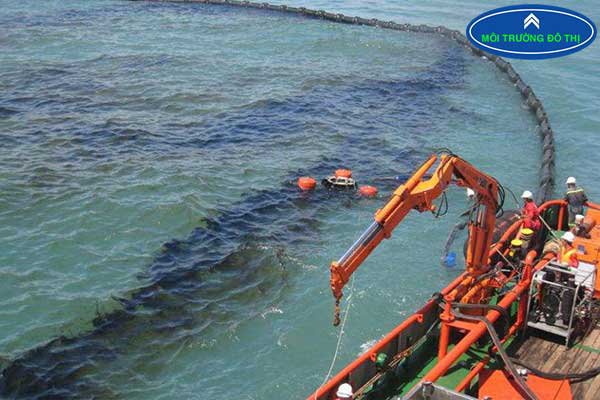 NHỮNG HÀNH ĐỘNG GÂY Ô NHIỄM BIỂN
1-XẢ RÁC
3-DÙNG ĐIỆN
2-TRÀN DẦU